招投标知识、标书制作培训
城云
本次培训的目的
让参加培训的员工了解招投标的基础知识、基本的招投标流程
让参加培训的员工掌握标书制作、编写技术方案书等基本技能
招投标的定义
招投标的定义

    采购人事先提出货物、工程或服务采购的条件的要求，邀请众多投标人参加投标并按照规定程序从中选择交易对象的一种市场交易行为。
  降低采购成本,有效降低了买卖双方的信息成本、谈判成本、法律成本;
  促进企业之间的公平竞争;
  杜绝交易行为中的暗箱操作。
两个基本法律
《中华人民共和国政府采购法》
    规范的是国家机关、事业单位和团队组织使用财政性资金采购依法规定的采购目录以内的货物、工程及服务的行为。
《中华人民共和国招标投标法》
    规定了招投标活动中的各种环节和制度。

    政府采购法规定当政府采购的货物达到一定的金额时必须采用公开招投标的方式进行采购。
招标方式的种类
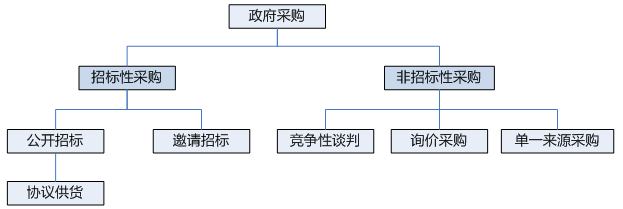 招标性采购
招标性采购

公开招标
    在采购金额达到规定的金额时。 

邀请招标
    公开招标失败后或者所需产品技术含量较高，在公开招标方式下无法达到预期招标效果等情况下采用；其他公开招标不适合的场合。
 
协议供货
   公开招标方式的一种演变。
   采用一次招标多次采购的方式，由政府把各个部门上报的需求进行整合形成采购目录，并统一进行入围招标，各部门则可以在入围供应商中选择产品采购。形成多对多的采购方式，降低了招标采购成本，可以满足各部门不同采购人的个性化需求。
非招标性采购
非招标性采购

询价采购
    对于合同价值比较低，且成标准化的产品和服务可以采用。

单一来源采购
    采购金额达到了招标采购的标准，但是产品来源单一、专利产品、合同追加等。

竞争性谈判采购
    公开招标中没有供应商投标或没有合格标、采用招标所需时间不能满足用户紧急需求的、技术复杂或者性质特殊的，不能确定详细规格或者具体要求的。
可同时邀请几家供应商进行竞争性谈判，最终选择一家。
招投标基本流程
招标
   指招标人通过招标公告或投标邀请书等形式，招请具有法定条件和具有承建能力的招标人参与招标竞争。

投标
    指投标人按招标文件的规定填写投标文件，按招标条件编制投标报价，在招标文件限定的时间送达招标单位。

开标
    指到了投标人提交投标文件的截止时间，招标人（或招标代理机构）依据招标文件和招标文件规定的时间和地点，在有投标人和监督机构代表出席的情竞况下，当众公开开启投标人提交的投标文件，公开宣布投标人名称、投标价格及投标文件中的有关主要内容的过程。
招投标基本流程
评标
    指招标人依法组建的评标委员会按照招标文件规定的评标标准和方法，对投标方文件进行审查、评审和比较，提出书面评标报告，推荐合格的1—3名中标候选人。

中标
    指招标人根据评标委员会提出的书面评标报告，在推荐的中标候选人中确定中标人的过程。

授标
    指招标人对经公示无异议的中标人发出的中标通知书，接受其投标文件和投标报价。

签定合同
    指中标通知书发出后30天之内，招标人与中标人就招标文件和投标文件中存在的问题进行谈判，并签订合同书。
招标组织形式
自行招标
    具有编制招标文件和组织评标能力的招标人，自行办理招标事宜，组织招标投标活动。（自己的招标办）


委托招标
    招标人自行选择具有相应资质的招标代理机构，委托其办理招标事宜，开展招标投标活动；不具有编制招标文件和组织评标能力的招标人，必须委托具有相应资质的招标代理机构办理招标事宜。（先招招标代理公司，中标后，由招标代理公司进行招标）
招标文件的概念
招标人向投标人提供的，为进行投标工程所必须的文件。
    招标文件既是投标人编制投标文件的依据，又是招标人与
中标承包商签定合同的基础。
    招标代理是指招标人有权自行选择招标代理机构，委托其
办理招标事宜。
    招标代理机构是依法设计设立从事招标代理业务并提供服
务的社会中介组织。
招投标文件的时效性
出售招标文件的时间
投标人对招标文件提出澄清的时间
投标截止时间和开标时间
投标有效期
投标保证金有效期
中标后签定合同的时间
签合同后递交的履约保证金的时间
组 成
建设工程招标文件是由一系列有关招标方面的说
明性文件资料组成的，包括各种旨在阐释招标人意志
的书面文字、图表、电报、传真、电传等材料。
组 成
其形式结构通常分章、条目，格式如下所示：
第一章 招标公告（未进行资格预审）     
1. 招标条件   
2. 项目概况与招标范围      
3. 投标人资格要求      
4. 招标文件的获取      
5. 投标文件的递交      
6. 发布公告的媒介      
7. 联系方式   

第一章 投标邀请书（适用于邀请招标）  
1. 招标条件   
2. 项目概况与招标范围      
3. 投标人资格要求      
4. 招标文件的获取      
5. 投标文件的递交      
6. 确认   
7. 联系方式
组 成
第二章 投标人须知  （招标文件的核心部分，重点阅读）   

投标人须知前附表       
附录：
      附录1  资格审查条件（资质最低条件）
      附录2  资格审查条件（财务最低要求）
      附录3  资格审查条件（业绩最低条件）
      附录4  资格审查条件（信誉最低条件）
      附录5  资格审查条件（项目经理和项目总工最低要求）
      附录6  资格审查条件（其他主要管理人员和技术人员最低条件）
      附录7  资格审查条件（主要机械设备和试验检测设备最低条件）
      附录8  项目说明
组 成
第三章 评标办法（合理低价法）  

评标办法前附表（了解以下三个方面内容）

评标方法    
形式评审与响应性评审标准   
资格评审标准 


分值构成
评标基准价计算方法 
评标价的偏差率计算公式
评标价计算


需要补充的其他内容
评委审查标书的主要依据，在做标和检查标书时候必须逐条对应检查，绝不能出错。
投标单位计算得分和排名的依据
组 成
第四章 合同条款及格式  
   
第一节 通用合同条款  

第二节 公路工程专用合同条款 

        项目专用合同条款数据表
        项目专用合同条款

        1. 一般约定   
           1.4 合同文件的优先顺序    
           1.6 图纸和承包人文件
        4. 承包人      
           4.1 承包人的一般义务 
           4.2 履约担保 
           4.3 分包 
           4.4 联合体    
           4.8 保障承包人人员的合法权益    
           4.10 承包人现场查勘   
           4.11 不利物质条件
组 成
5. 材料和工程设备      
   5.1 承包人提供的材料和工程设备    
   5.2 发包人提供的材料和工程设备    
6. 施工设备和临时设施      
   6.2 发包人提供的施工设备和临时设施
7. 交通运输   
   7.2 场内施工道路
8. 测量放线   
   8.1 施工控制网    
   8.2 施工测量 
   8.3 基准资料错误的责任    
9. 施工安全、治安保卫和环境保护   
   9.1 发包人的施工安全责任 
   9.2 承包人的施工安全责任 
   9.3 治安保卫 
   9.5 事故处理
组 成
10. 进度计划 
   10.1 合同进度计划      
   10.5 未解除承包人的义务和责任
11. 开工和竣工     
   11.1 开工        
   11.4 异常恶劣的气候条件   
12. 暂停施工     
   12.2 发包人暂停施工的责任      
   12.3 监理人暂停施工指示   
13. 工程质量 
   13.1 工程质量要求      
   13.2 承包人的质量管理      
14. 试验和检验    
   14.1 材料、工程设备和工程的试验和检验
15. 变更
    15.4 变更的估价原则   
    15.6 暂列金额
组 成
15.8 暂估价 
16. 价格调整 
    16.1 物价波动引起的价格调整    
17. 计量与支付       
    17.3 工程进度付款      
    17.4 质量保证金
18. 竣工验收
    18.5 施工期运行   
    18.6 试运行
    18.9 竣工文件   
    18.6 竣工验收
19. 缺陷责任与保修责任     
    19.2 缺陷责任      
    19.3 缺陷责任期的延长
22. 违约 
    22.1 承包人违约
组 成
24. 争议的解决    
    24.1 争议的解决方式   
25. 施工风险抵押金及施工风险管理基金 

第三节  合同附件格式       
附件一：合同协议书    
附件二：廉政合同       
附件三：安全生产合同
附件四：项目经理委任书    
附件五：履约担保格式       
附件六：预付款担保格式  
附件七：工程资金监管协议格式
组 成
第五章  工程量清单 （另册）   
    1. 工程量清单说明      
    2. 投标报价说明   
    3. 其他说明   
    4. 工程量清单      
        4.1 工程量清单表 
        4.2 计日工表 
        4.3 暂估价表 
        4.4 投标报价汇总表    
        4.5 工程量清单单价分析表
组 成
第六章  图  纸    
   
第七章  技术标准和要求 

第八章  投标文件格式       
    
    目    录       
    一、投标函及投标函附录      
    二、法定代表人身份证明及授权委托书    
    三、投标保证金         
    四、已标价工程量清单    
    五、施工组织设计 
    六、项目管理机构
    七、拟分包项目情况表
    八、资格审查资料
    九、承诺函
    十、其他材料
投标程序
确定投标策略
        报名参加投标
        取得招标文件
        研究招标文件
        制定施工方案
        编制投标文件
        递交投标文件
标书编制全过程总体阐述
（一）标书编制初期 
在收到业主的招标文件后，认真阅读招标文件，了解其每项内容的具体要求，不明之处在资审、招标文件限定时间内咨询招标代理机构或直接向招标人提出书面澄清申请，做到事无巨细、深入透彻的弄清招标文件的各项要求，并同时归纳、部署投
   标文件编制过程中的各项具体工作。需要在初期阶段开展的工作有：
1. 向招标人提出书面澄清申请。
2. 部署标书编制过程中的具体工作安排。
3. 办理授权书公证。
4. 办理项目经理、项目总工备案手续。
5. 办理投标保证金，并网上确认。
6. 编制施工组织设计。
7. 提前购买存放标书电子版所用的U盘或光盘。
标书编制全过程总体阐述
（一）标书编制中期
1.追踪初期各项工作的进展情况。 
2.注意查收招标人派发的各项补遗书并回复确认。 
3.编制标书中的签字盖章资料。
4.编制标书中的其他资料。
5.编制标书中的设备资料。
6.编制标书中的财务资料。
7.编制标书中的业绩资料。
8.编制标书中的人员资料。
标书编制全过程总体阐述
（一）标书编制后期
这一阶段，进入标书组卷、审核、修订阶段。按照招标文件要求，将标书电子版整理归档，并仔细对照招标文件检查、审核，以免漏项，先自审，再由投标小组成员互审，随后再次修订，形成最终稿，装订成册。需要在后期阶段开展的工作有：
1.投标文件中涉及技术、报价的内容的确认。
2.标书打印、组卷、自审、互审、修订。 
3.标书再次修订、复印、装订、签字盖章、包封。
投标文件的一般组成
投标函及投标函附录
法定代表人身份证明及授权委托书
投标保证金
已标价工程量清单
施工组织设计
项目管理机构
拟分包项目情况表
资格审查资料
承诺函
其他材料
标书各章节编制方法介绍及注意事项
封面 
1、封面格式是否与招标文件要求格式一致，文字打印是否有错字。    
2、封面标段是否与所投标段一致。   
3、企业法人或委托代理人是否按照规定签字或盖章，是否按规定加盖单位公章，投标单位名称是否与公章相符。 
4、投标日期是否正确。

目录 
1、目录内容从顺序到文字表述是否与招标文件要求一致。  
2、目录编号、页码、标题是否与内容编号、页码（内容首页）、标题一致。
标书各章节编制方法介绍及注意事项
一、投标函及投标函附录

编制规范：
a.招标人名称、项目名称、标段名称、投标报价大小写、工期、质量等需填写的内容均严格按业主招标文件中“投标人须知”前附表填写。
b.全文无任何错别字,漏字及加字现象。 
   
注意事项：
投标函及投标函附录是否按已按要求盖公章。 
投标报价大、小写必须一致，并和“工程量清单汇总表”报价保持一致。   
投标函及投标函附录是否按已按要求盖公章。  
法人代表或委托代理人是否按要求签字或盖章。  
投标函日期是否正确，是否与封面所示吻合。
标书各章节编制方法介绍及注意事项
二、法定代表人身份证明及授权委托书

2-1 法定代表人身份证明 
按营业执照和身份证的实际情况填写，无错别字。

2-2 授权委托书
编制规范：
a.授权人和被授权人均在授权书上签名，不得使用印章、签名章或其他电子制版签名。
b.附有公证机关出具的加盖钢印、单位章并该有公证员签名章的公证书，钢印应清晰可辨，同时公证内容完全满足招标文件规定。
c.公证书出具的日期与授权书出具的日期同日或在其之后。
标书各章节编制方法介绍及注意事项
三、投标保证金

注意事项：
a.投标保证金是否是从投标人的基本账户以实时电汇的形式，汇至招标文件指定的账户。
b.投标人投2个标段或者以上的，要分别提交各标段的投标保证金，并分别在网上确认。
c.投标保证金的汇款单位必须与投标人名称一致。在汇款凭证上注明本次招标的工程项目名称及所提交投标担保的标段号。
d.投标人在交纳投标保证金后，必须及时将投标人名称、投标项目名称、湖北省综合招投标招标登记编号、交纳投标保证金的金额及标段等内容在《湖北招标投标信息网》投标保证金网进行确认，（网址：www.hubeibidding.cn)。
标书各章节编制方法介绍及注意事项
四、已标价工程量清单
注意事项：
a. 投标人应按照招标文件第五章的要求逐项填报工程量清单，包括工程量清单说明及工程量清单表格。
b. 工程量清单说明文字不得进行任何修改和删减。
c. 已标价工程量清单应逐页由投标人的法定代表人或委托代理人亲笔签署姓名，同时，逐页加盖投标人单位公章。

五、施工组织设计
注意事项：
a.施工组织设计总体必须按照招标文件要求的条款编制，不得打乱顺序，不得缺项，以方便评标专家直接快速的查找所要看的内容。
b.需附的图表完整，不得缺项。
c.主要工程项目的施工方案和方法请参考清单和图纸编写，不得缺项。
标书各章节编制方法介绍及注意事项
d.施工组织设计中不得出现与本次招标无关的“业主名称”和“项目名称”。
e.计划开竣工日期符合招标文件中工期安排与规定，不得提前和延迟。
f. 施工队伍及主要负责人与“组织机构框图”、“人员简历”及拟任职务等是否吻合。
g.工程进度计划：总工期是否满足招标文件要求，关键工程工期是否满足招标文件要求。

六、项目管理机构
        项目管理机构框图的编制要考虑和招标文件要求的人员的吻合。框图说明文字：对框图人员的岗位职责进行一个简单的说明。

七、拟分包情况表
    为满足招标文件的要求，本表必须附，一般来说无论本工程实际有无分包，均不应在招标文件中体现，在分包人名称处填写“无”即可。
标书各章节编制方法介绍及注意事项
八、资格审查资料
（一）  投标人基本情况表
编制规范： 
按营业执照、资质证书、开户许可证等证件登记的内容填写。 
注意事项：
相关证件扫描件附于表后，注意是否年审及是否在有效期。
（二） 投标人企业组织机构图
编制规范： 
a.项目实施组织机构框图中应标明公司职能部门。
b.框图说明，应针对上栏所列框图中的主要管理人员情况、机构组成及功能等进行描述。
标书各章节编制方法介绍及注意事项
（三） 拟委任的项目经理、项目总工、其他主要管理人员和技术人员组成表
编制规范：
a.姓名和职务严格按照招标文件中人员强制性要求的职务、数量、资格条件、顺序填写。
b.工作年限，为毕业至今的年限，参照毕业证扫描件填写，若所附毕业证为工作期间后进修，则按此人20-22岁左右毕业估算。
证书名称、级别、证号、专业按照人员表后所附证件填写。项目经理要填报：项目经理证、职称证、安全生产考核合格证（一定为B类），安全员要填报：岗位证、职称证、安全生产考核合格证（一定为C类）。其他人员主要填写：职称证。
是否参加了社会保险，全部填“是”
标书各章节编制方法介绍及注意事项
（四）拟委任的项目经理、项目总工、其他主要管理人员和技术人员资历表

编制规范： 
a.公司单位职务，为该人员的行政职务，拟在本标段工程担任职务建议与表（三）保持一致。 
b.主要工作经历，“时间”填写各类似项目开、竣工时间，写至月份即可；招标文件人员强制性要求的多项内容均在此处响应。 

注意事项：
a.主要工作经历的结束时间应在本次招标开工日期之前。 
b.主要工作经历中的前后项目开、竣工日期最好不要重叠。 
c.主要工作经历中的担任何职，应在满足人员强制性要求的前提下，考虑该人员的毕业时间，循序渐进的填写。
d.项目经理和项目总工所附的业绩资料必须能从字面上清楚的证明其在此工程担任项目经理或总工职务。 
e.人员后所附证书有无缺项，是否齐全 。
标书各章节编制方法介绍及注意事项
（五）拟投入本标段的主要机械设备和试验检测设备表
    编制规范：
a.严格按照招标文件中设备强制性要求的名称、数量、施工能力、顺序填写，强制性要求的各项内容均应在本表中逐一列出。 
b.产地，仅标明该设备的出产地即可，不用具体标明该设备的生产厂家。

（六）近年财务状况
编制规范： 
a. 按后附财务审计报告扫描件中的数据填写表6-1财务状况表 
b.招标文件要求的近3年财务审计报告，包括资产负债表、利润及利润分配表（或损益表）、现金流量表和财务报表说明的扫描件应附于表后，财务报表说明若无，
   一般来说可用财务报表附注代替。
标书各章节编制方法介绍及注意事项
（七） 近5年完成的类似项目情况
    编制规范：
a.严格按照招标文件中业绩强制性要求的长度、面积填写，强制性要求的各项内容均应在本表中逐一列出。 
b.开工日期、竣工日期，有竣工资料时按竣工资料填写，无竣工资料时按中标通知书、合同协议书填写。 
c.项目经理、技术负责人，按中标通知书、合同协议书、竣工资料填写。 
d.项目描述，将业绩强制性要求的内容在此处逐一标明。
注意事项： 
a.选择业绩的基本原则是强制性标准是最低、类似工程是最优、材料完整是最好。
标书各章节编制方法介绍及注意事项
（八）正在施工和新承接的项目情况
编制规范：
a.内容按中标通知书、合同协议书实际情况填写。如无在建工程，则填写“无”。

（九）近年发生的诉讼及仲裁情况
编制规范：
a.严格按照招标文件中的信誉要求及综合要求填写。也可直接填写：“否”。 

九、承诺函
注意事项：
a.全文无错字、加字、漏字。
b.招标人名称、项目名称、标段不能出错。

十、其他资料
编制规范：
本处需附包括招标人发布的各次补遗书及控制价上限通知。
标书的签字、盖章和封包
标书的签字和盖章 
投标文件应该逐页在右下角进行小签。投标函及投标函附录、已标价工程量清单内容、承诺函除逐页小签外，在其本身要求签字的地方也要签字。
投标文件中除施工组织设计内容及补遗书及控制价上限等不盖章外，其余均逐页加盖公章。

标书的封包
投标文件的正、副本和投标预算书应分别包装在内层封套内。
投标文件电子文件（U盘上面要注明投标人名称及项目、标段名称）以及填写完毕的工程量清单固化清单电子文件应与正本包在一起。
内层封套包好后，将三个内层封套统一密封在一个外层封套内。内层封套和外层封套均应加贴密封条或盖密封章。
外层封套上不得有任何投标人的识别标志（包括不得加盖公章）。
封套上写明的内容按照招标文件提供的格式填写准确。
谢 谢 ！